Херсонський державний університетФакультет української й іноземної філології та журналістикиКафедра німецької та романської філології
Вибіркова компонента
Практичний курс німецької мови
ОП «Філологія (Германські мови та
 літератури (переклад) включно»
СВО Бакалавр
Спеціальність 014.02 Середня освіта
(мова і література німецька)
Укладач: д.філол. н. Романова Н.В.
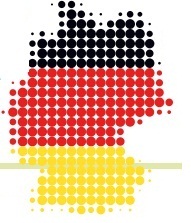 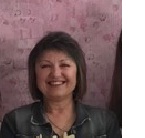 МЕТА КУРСУ
- Формування фонетичних та граматичних навичок;
- Ознайомлення із морфологічними явищами та синтаксичними конструкціями складних речень;
- Розвиток умінь і навичок усного та писемного мовлення
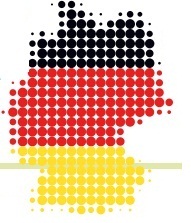 ЗАВДАННЯ КУРСУ
теоретичні: вивчення студентами поняттєво-теоретичного апарату курсу «Практичний курс німецької мови»; усвідомлення студентами суті фонетичних і граматичних явищ; уміння студентів працювати з адаптованими німецькомовними художніми текстами, довідниковою літературою та словниками; розширення лінгвістичної компетенції студентів;
практичні: навчити студентів інтонувати навчальні тексти; навчити студентів висловлюватися усно й письмово в межах пропонованої тематики; навчити студентів аналізувати навчальні німецькомовні тексти.
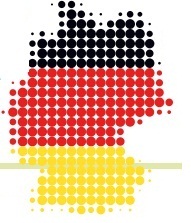 ПРОГРАМНІ РЕЗУЛЬТАТИ НАВЧАННЯ
ПРН2. Знання сучасних філологічних і дидактичних засад навчання іноземних мов і світової літератури та вміння використовувати різні теорії і досвід (вітчизняний, закордонний) у процесі вирішення професійних завдань.
ПРН8. Уміння аналізувати, діагностувати та корегувати власну педагогічну діяльність з метою підвищення ефективності освітнього процесу.
ПРН9. Знання мовних норм, соціокультурної ситуації розвитку української та німецької, англійської мов, особливості використання мовних одиниць у певному контексті, мовний дискурс художньої літератури й сучасності. 
ПРН15. Здатність учитися впродовж життя і вдосконалювати з високим рівнем автономності набуту під час навчання кваліфікацію.
ПРОГРАМА КУРСУ
1. Організація трудової діяльності (Die Arbeitsorganisation ).
So sagt der Volksmund  (Arbeiten hat seine zeit, und Feiern hat seine Zeit;  Gesundheit ist eine Tochter der Arbeit; Wer arbeitet ,hat keine Langeweile).
2. Оселя. Інтер“єр (Das Wohnen. Das Interieur).
Ein Volkslied macht das Studium interessanter
 (Es zogen auf sonnigen Wegen
Der lachende Mädchen vorbei
Sie schwenken die Röcke verwegen
Und trällerten alle drei
So Tralalalala
Du Schwarze, du Blonde, du Braune
Vergib und vergiß und verzeih…
Ich wollte nicht verderben die Laune,
Drum küsste ich gleich alle drei….
So tralalalala…)
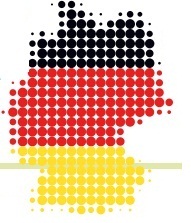 ПРОГРАМА КУРСУ
Покупки й магазин (Einkäufe und  Kaufhaus).
Was soll man  für ein großes Familienfest kaufen?
Wie soll man den Festtisch decken?
Soll man ein Festprogramm schreiben?
Wie viele Besucher soll man  zum Familienfest einladen?
Пори року. Мандри (Jahreszeiten. Reisen).
Man schreibt einen Brief  auf der Reise:  den 12. September
Lieber Hans, 
schade, dass ich mit dir vorgestern nicht gesprochen habe. Jetzt bin ich nach Kiel unterwegs.  Dort bleibe ich ein paar Tage lang, dann bin ich wieder zu Hause.  Hoffentlich, bist du frei. Ich werde auf dich um 19 Uhr in unserem  Cafe warten.
Mit freundlichen Grüßen
Dein Peter
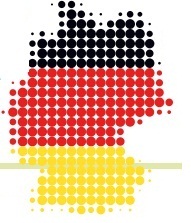 КОНТРОЛЬ ЗНАНЬ
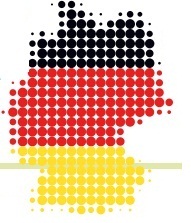 Поточний контроль:
усне опитування;
тести;
написання есе, творів;
презентація теми;
Виконання практичних вправ з граматики, лексики.
Підсумковий контроль:
- диференційований залік / екзамен.